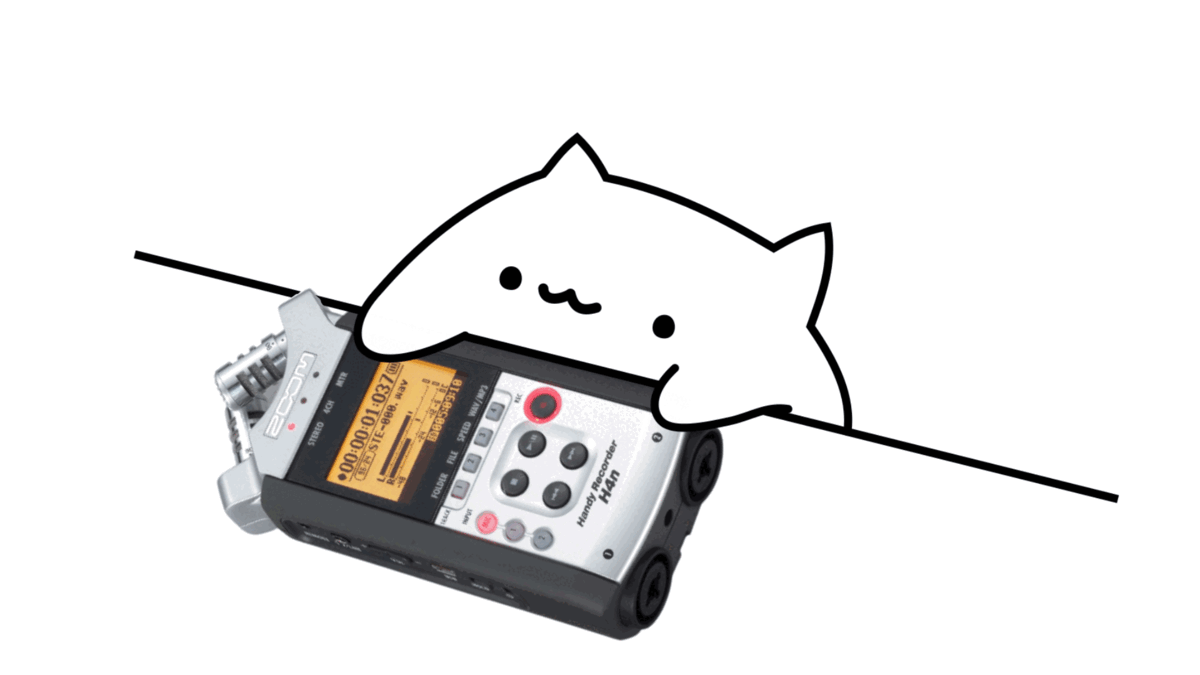 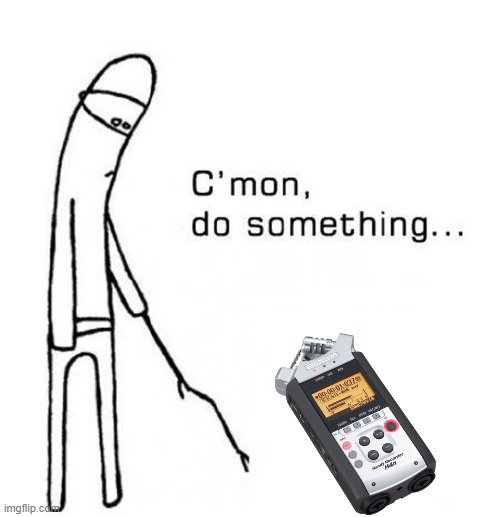 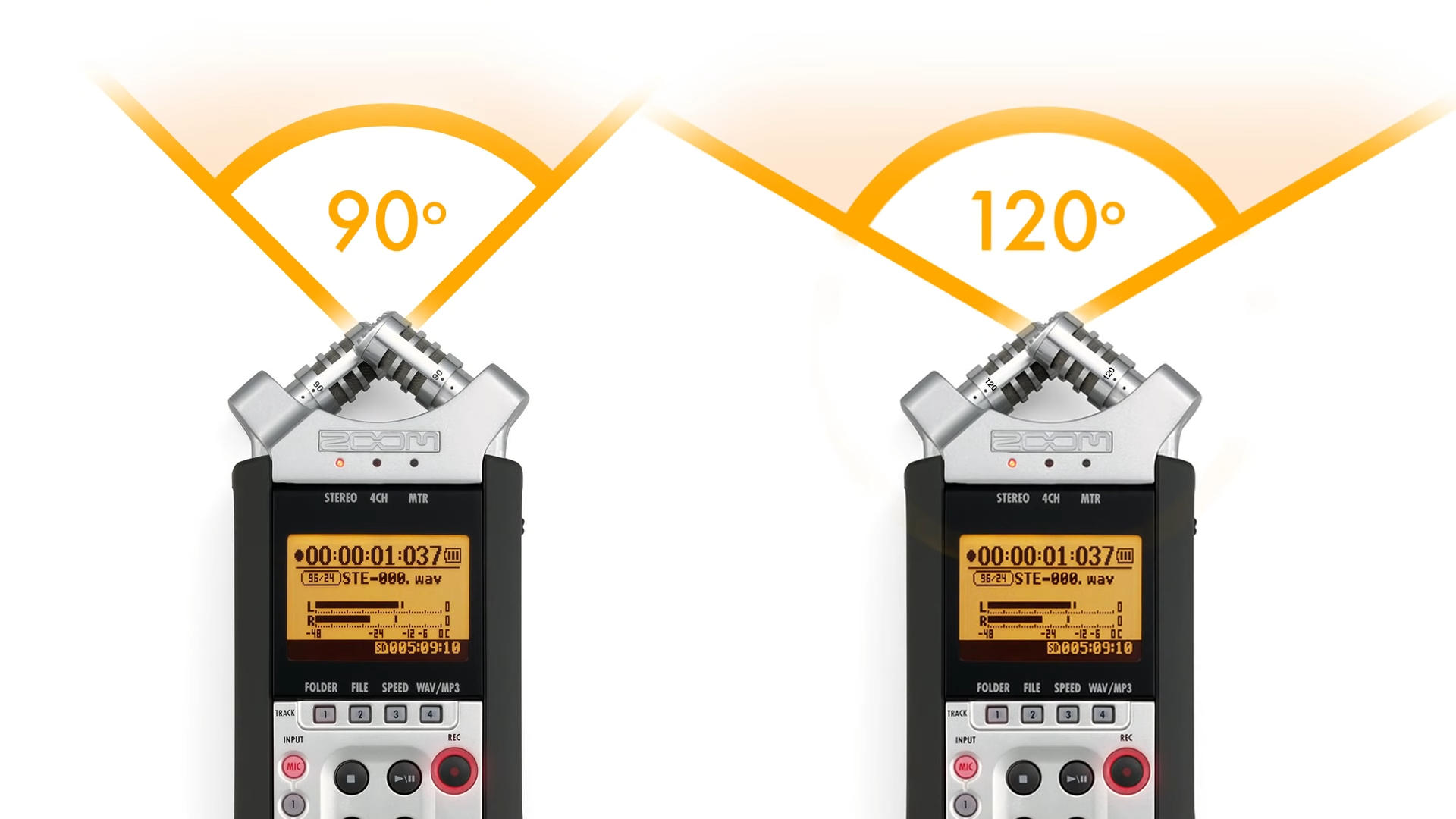 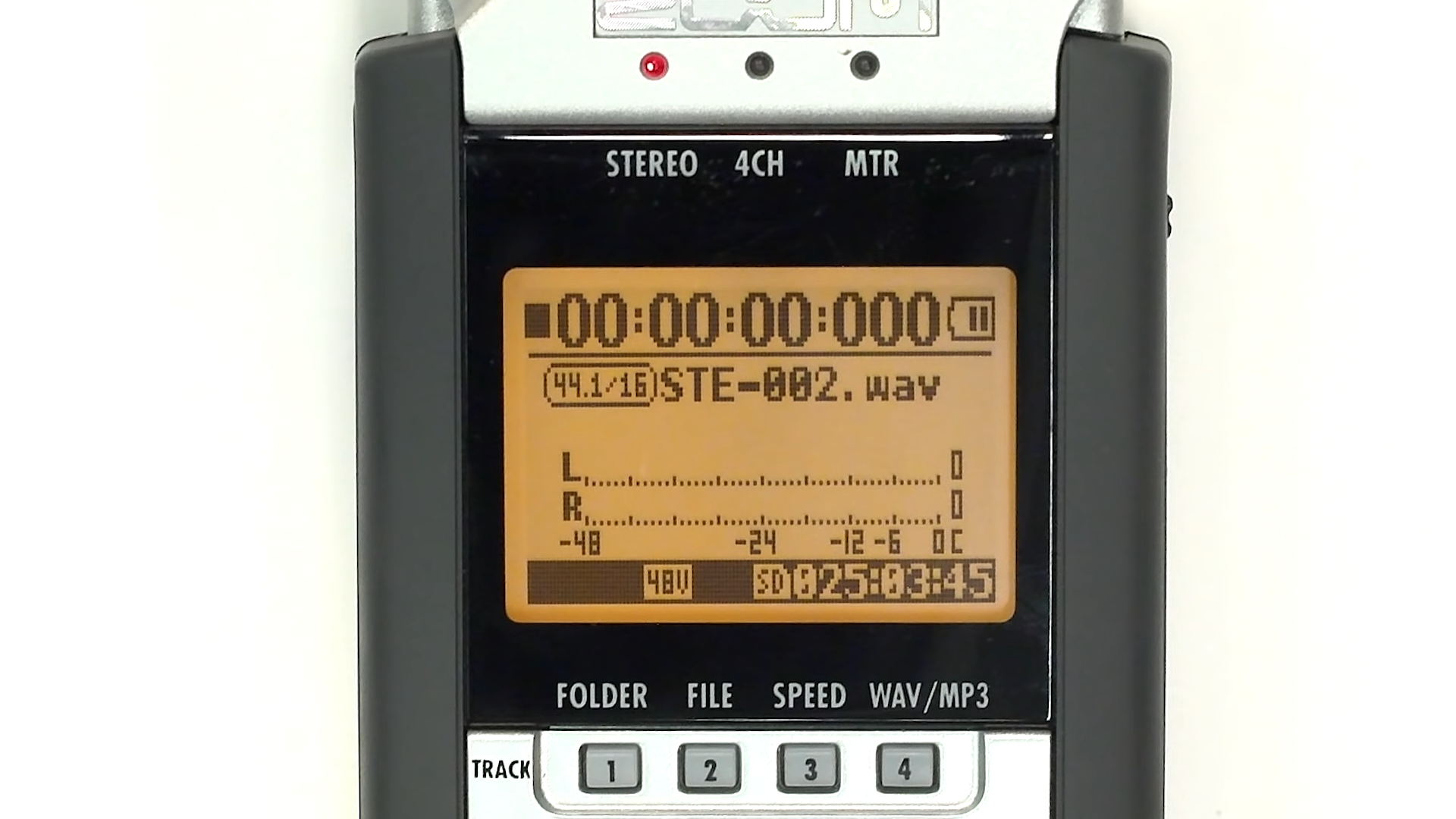 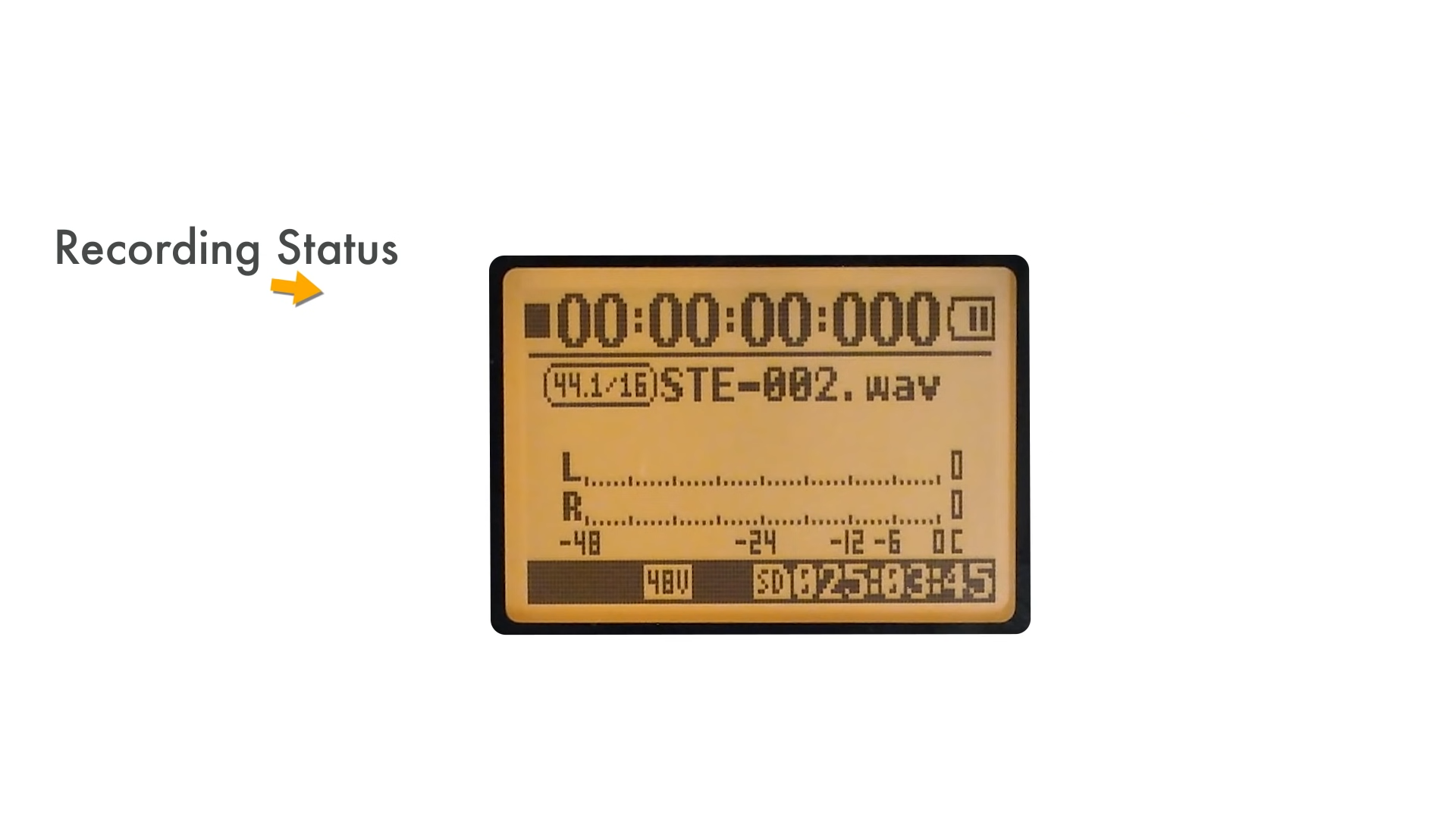 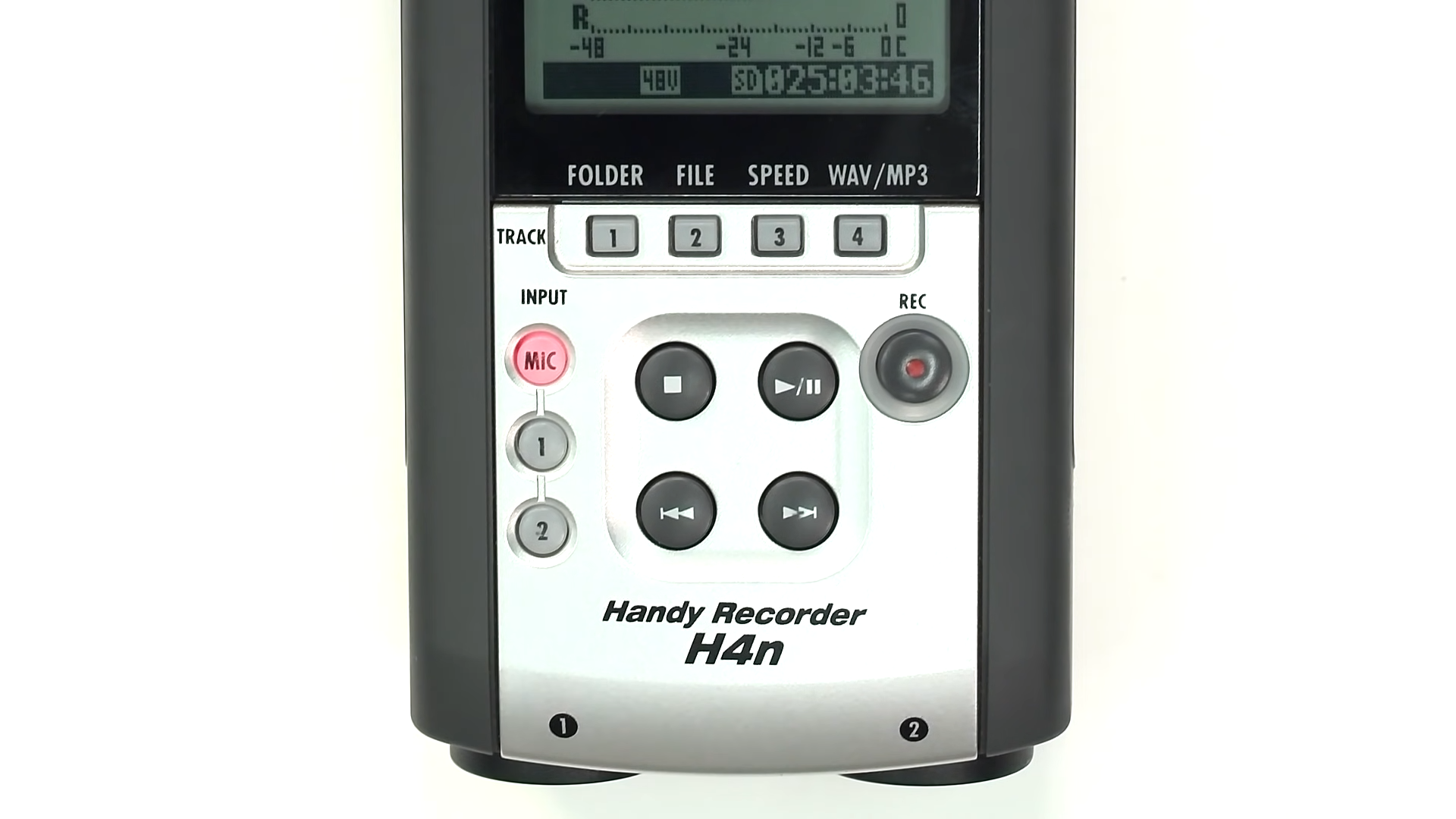 Interní mikrofony
Low cut 80 hZ (input>lo cut->mic->80hZ) 
Limiter 1 (General) (input->comp/limit->mic->limit 1 (General) 
48 kHz 
24 bit 
Průměrná hlasitost mluveného slova -20 - 12 dBFS s maximálními špičkami k - 6 dBFS 
(digitální 0 je zlo)
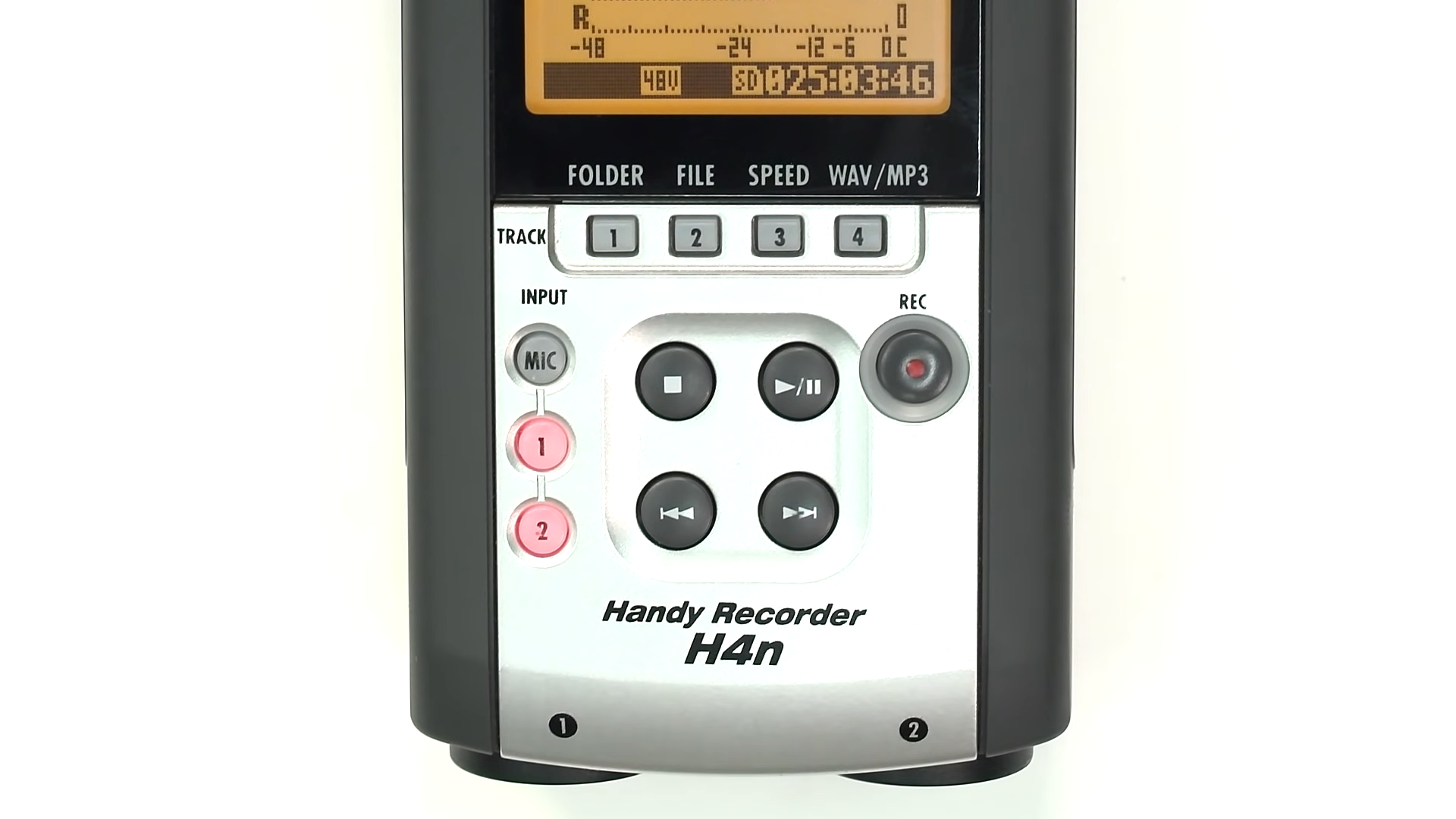 Externí mikrofony
Low cut 80 hZ (input>lo cut->mic->80hZ) 
Limiter 1 (General) (input->comp/limit->mic->limit 1 (General) 
Mono mix on (input->mono mix->on) 
Phantom +48V (input->phantom->+48V) 
48 kHz 
24 bit 
(je potřeba ťuknout na tlačítko 1 nebo 2 na levé straně ovládacího panelu Zoomu)